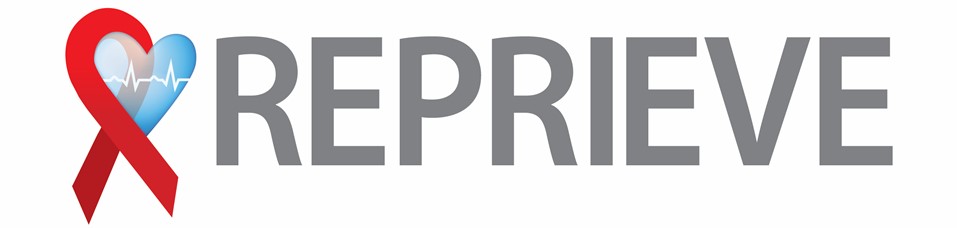 The REPRIEVE trial: Developing a cardiovascular disease prevention strategy for people living with HIV
These slides are to be used for educational purposes only
For the complete manuscript go to https://www.nejm.org/doi/pdf/10.1056/NEJMoa2304146
Key REPRIEVE Results and the Utility of Statins Among PWH:  What Have We Learned?
Cardiovascular Disease is Increasing in PWH, Contributing to a Persistent Comorbidity Gap
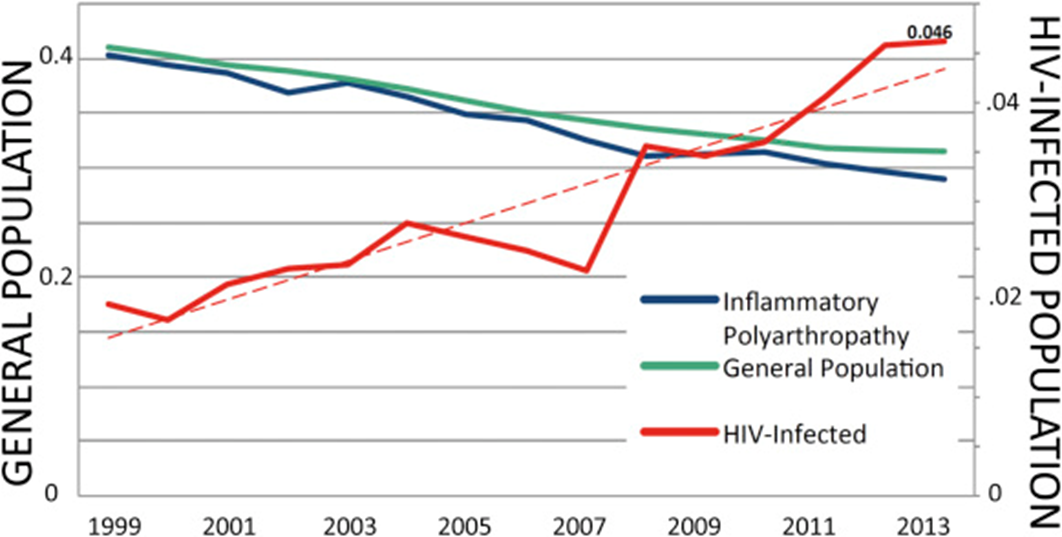 POPULATION WITH HIV
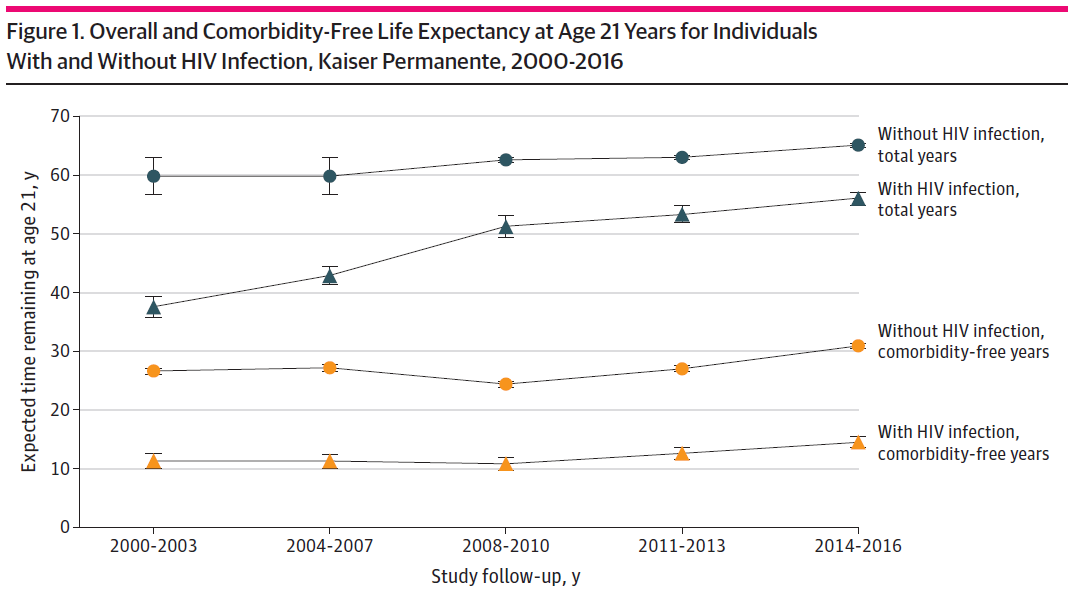 PWOH, total yrs

PWH, total yrs


PWOH, comorbidity free yrs

PWH, comorbidity free yrs
Marcus et al.,  JAMA Network Open 2020; Feinstein et al., Am J Card 2016
[Speaker Notes: Upper left: Cardiovascular disease (CVD) is increasing among people with HIV (PWH) even as the prevalence and rates are decreasing in the general population (people without HIV, PWOH).

Lower right: The mortality gap between PWH and PWOH is closing, but the comorbidity gap is persisting. A significant component of that includes CVD.]
Rationale
PWH demonstrate increased cardiovascular disease (CVD) (50-100%) and excess plaque controlling for traditional risk, even at a young age
ART reduces comorbidities (SMART) but residual immune activation persists, even with good viral suppression - ART alone is not sufficient  to prevent CVD
Statins lower LDL cholesterol, a main driver of CVD in PWH, but also residual immune activation and inflammation, including among PWH
Pitavastatin is a moderate intensity statin, unaffected by ART, with good LDL and anti-inflammatory properties
We hypothesized pitavastatin would prevent MACE through these effects in PWH, at low to moderate risk, for whom statins not typically prescribed under current guidelines
MACE = major adverse cardiovascular events
Beyond LDL: Pleiotropic Effects of Statins
Statins primary effect is to inhibit HMG-CoA reductase to lower LDL cholesterol
Statins have many other beneficial effects to reduce vascular disease
Reduced Oxidative Stress
Plaque Stabilization
Improved Endothelial Function/Vascular Tone
STATINS
Immunomodulation
Anti-thrombotic
Anti-inflammatory
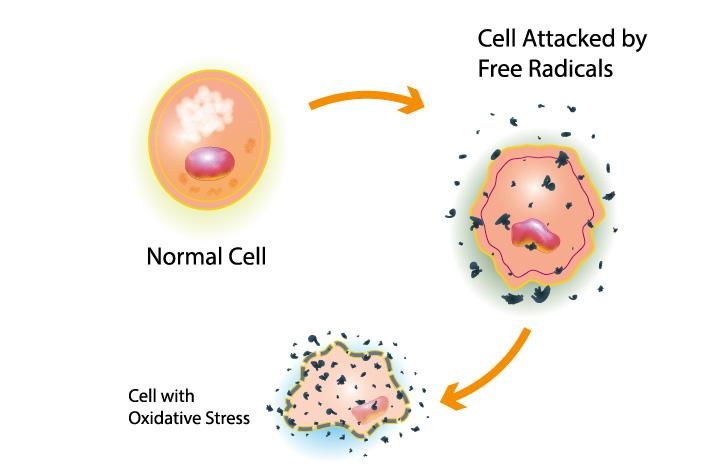 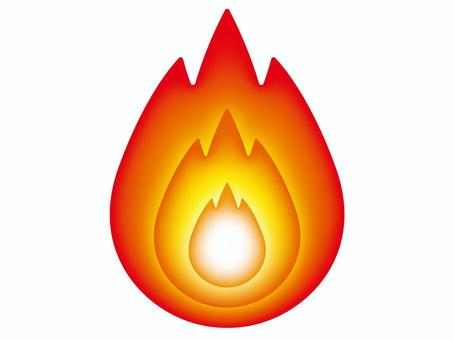 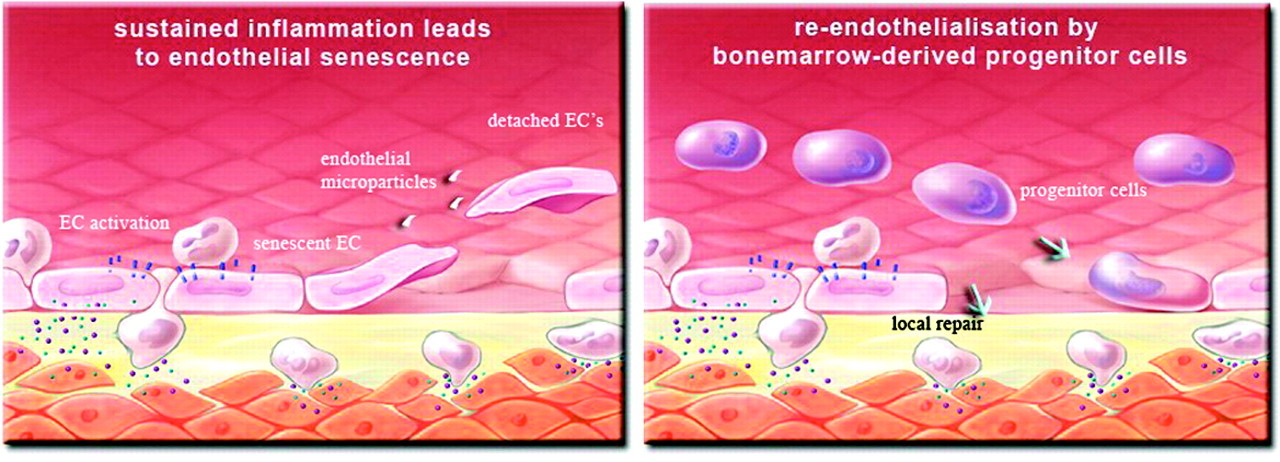 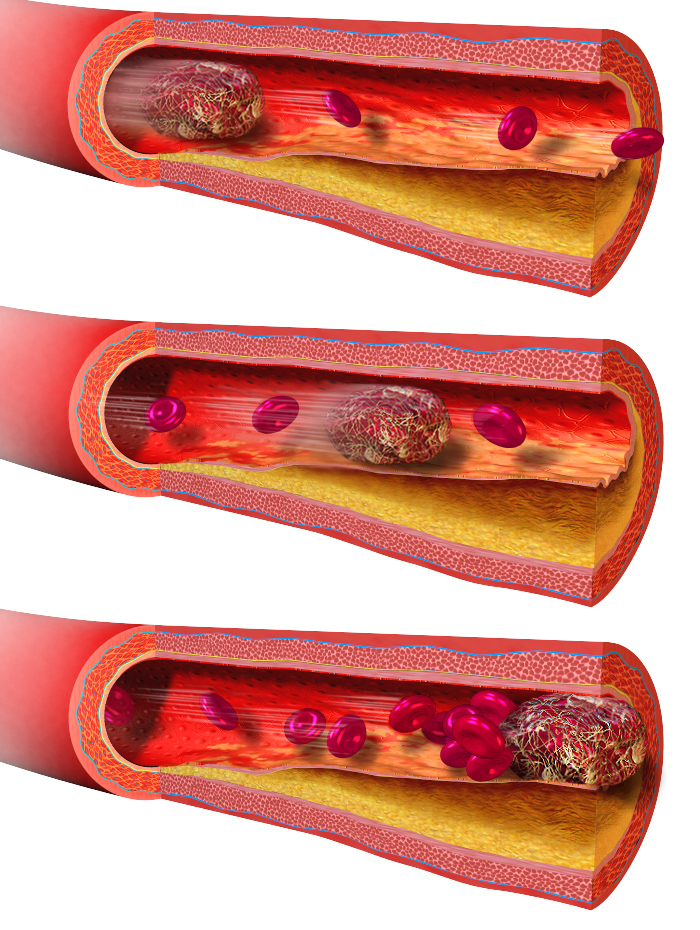 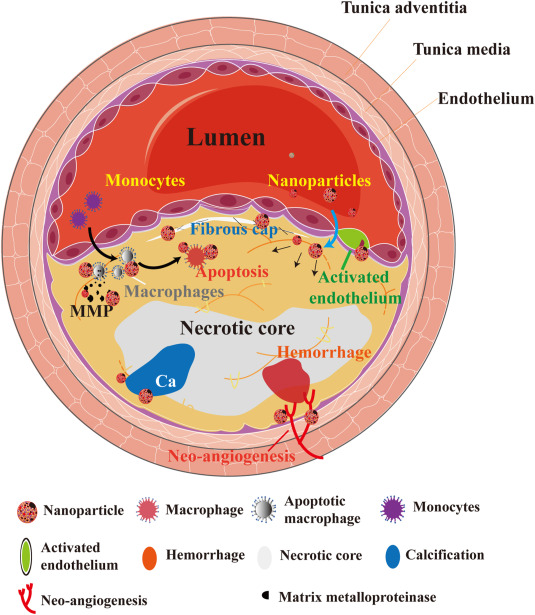 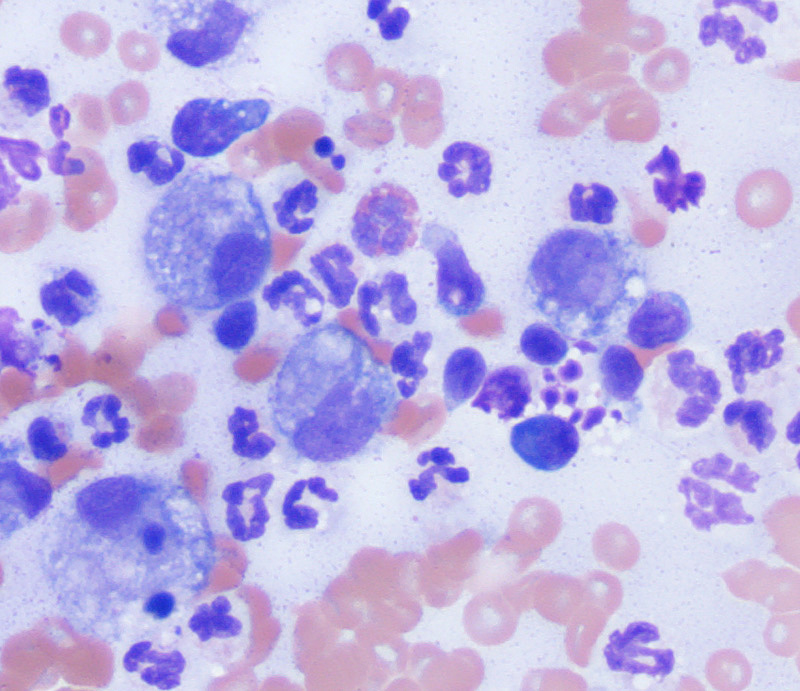 Arch Toxicol 2023 97:1529
[Speaker Notes: Statins have many pleiotropic effects beyond LDL lowering. The primary effect is to lower LDL by inhibiting HMG-CoA. But, other effects include anti-inflammatory, anti-thrombotic, immunomodulation, reduced oxidative stress, improved endothelial function/vascular tone, and plaque stabilization. The REPRIEVE team continues to investigate many of these other pleiotropic effects and hopes to share results soon.]
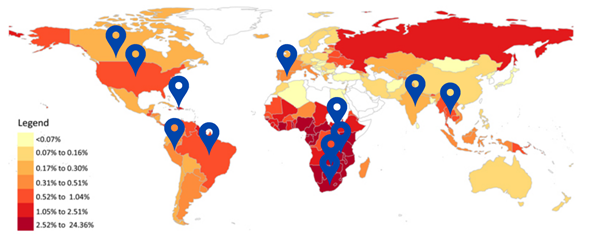 REPRIEVE Study Population
Inclusion Criteria
Exclusion Criteria
Documented HIV 
Receiving stable ART
CD4+ > 100 cells/mm3
Age ≥ 40 years, ≤ 75 years
No known atherosclerotic cardiovascular disease (ASCVD)
10-yr ASCVD risk score
<7.5% LDL < 190 mg/dL
≥7.5% and ≤ 10% LDL, < 160 mg/dL
>10% and ≤15%, LDL < 130 mg/dL
Certain laboratory parameters
Current use of statins, gemfibrozil, or PCSK9 inhibitors 
Known decompensated cirrhosis
Note: For LDL, to convert from mg/dL to SI (in mmol/L) multiply by 0.02586
[Speaker Notes: The inclusion and exclusion criteria are listed on the slide. As shown by the map in the upper left, REPRIEVE enrolled participants across the globe, in 12 countries and across many global burden of disease (GBD) regions.]
REPRIEVE Trial Schema
Screening 
and 
Consent
Asymptomatic PWH on ART, with low-moderate ASCVD risk
Time
R
Randomization
N=7769
Intervention
Pitavastatin
Placebo
Mechanistic
SubStudy
Mechanistic
Coronary plaque,
vascular
N=805, 2 yrs
Inflammation,
immune activation
Primary Endpoint
Individual components of primary endpoint and all cause mortality
Clinical Primary
 Endpoint
Secondary Endpoints
Predictors of statin effects
CVD Death
Unstable Angina
Arterial Revasc
PAD
MI
TIA & Stroke
Inflammatory, immunological, metabolic biomarkers
Statin safety and non AIDS comorbidities, DM, infections, cancer
[Speaker Notes: REPRIEVE enrolled 7,769 asymptomatic PWH on antiretroviral therapy (ART) with low-moderate atherosclerotic cardiovascular disease (ASCVD) risk scores. Participants were equally randomized to either placebo or pitavastatin calcium (“pitavastatin”) and followed through the study. The clinical primary endpoint was major adverse cardiovascular events (MACE). Embedded in the study is a mechanistic substudy looking at coronary angiography in 800 participants before and after statin initiation as well as many inflammatory markers (data to be available soon).]
Global Enrollment
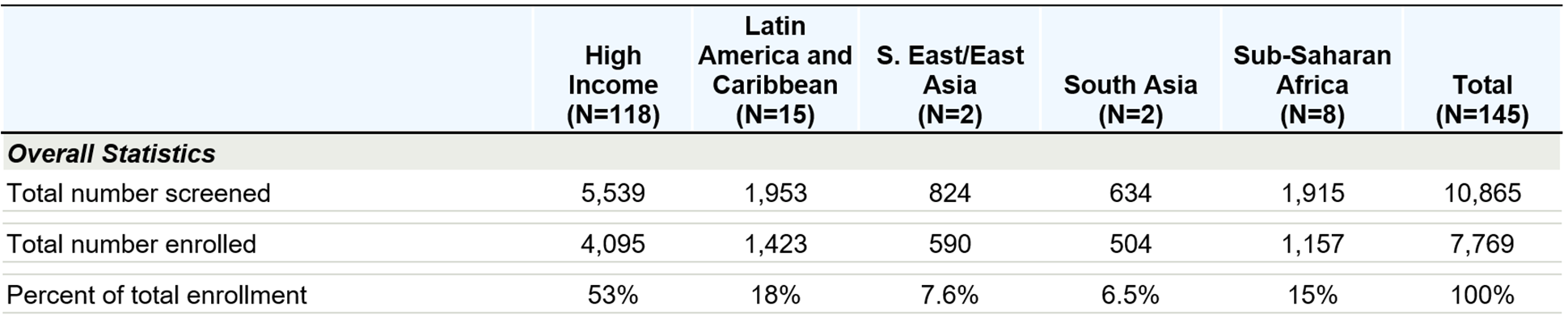 [Speaker Notes: Baseline characteristics in the pitavastatin and placebo arm are very similar, therefore focus can be directed to the total column. In the trial population, 31% of participants had female natal sex and only 35% of participants were white making the trial population highly diverse. Of note, the majority of participants had suppressed viral load.

The median ASCVD risk for the trial participants was 4.5% which is very low predicted risk and LDL-C was only minimally increased at 108 mg/dL. This is not a typical population that would be recommended for statin therapy.]
Baseline ART Regimen and Duration
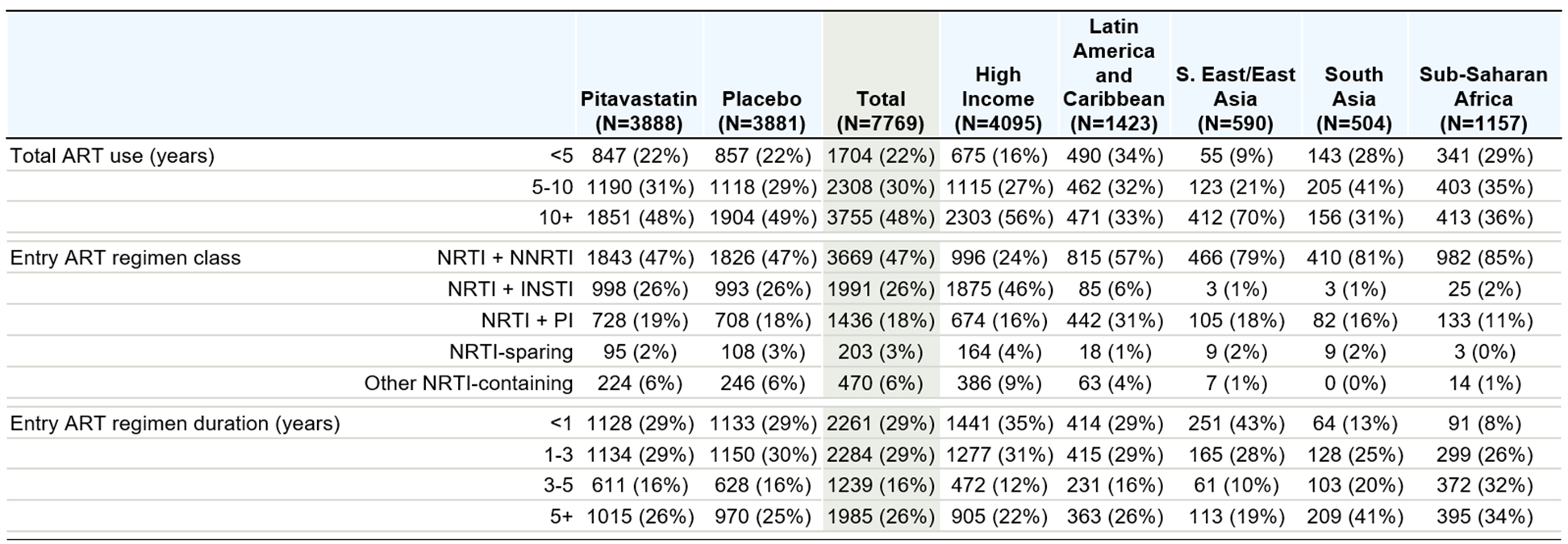 [Speaker Notes: ART regimens differed across the income regions and GBDs represented in REPRIEVE. Overall, participants were well-treated and had long-term use of ARTs prior to REPRIEVE.]
Recent Events and Trial Closure
REPRIEVE is an events driven trial with 85% power to detect a HR of 0.70 with 288 planned events
The DSMB convened at 75% of information for a pre-specified data review and closed the trial for efficacy, concluding there were no unanticipated safety concerns and that the benefits outweighed the risk of statin therapy in this group
DSMB = data and safety monitoring board
Duration of Follow-Up at Time of DSMB
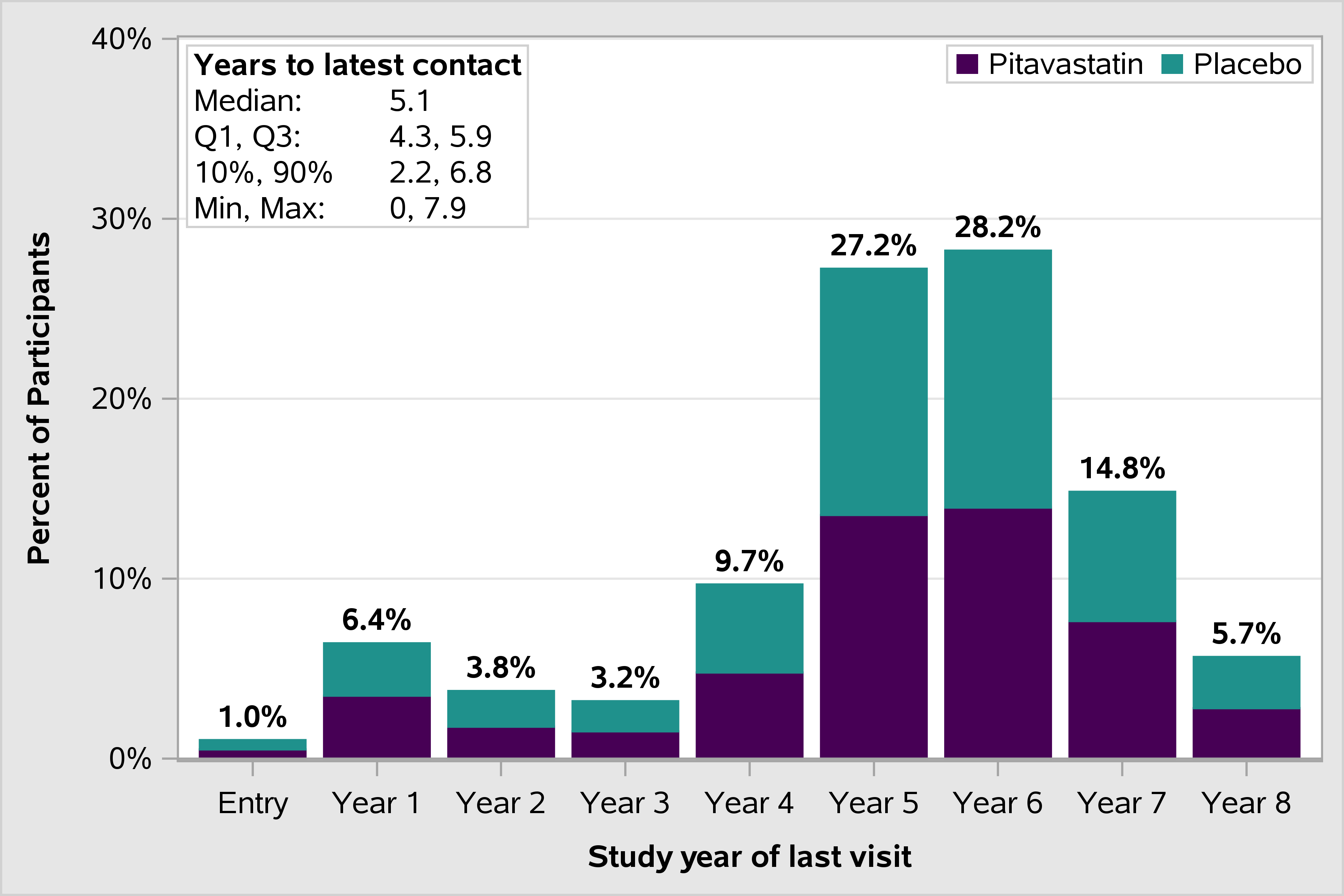 [Speaker Notes: At the time of the Data Safety Monitoring Board (DSMB), the overall median follow-up time was 5.1 years.]
Primary and Key Secondary Endpoints
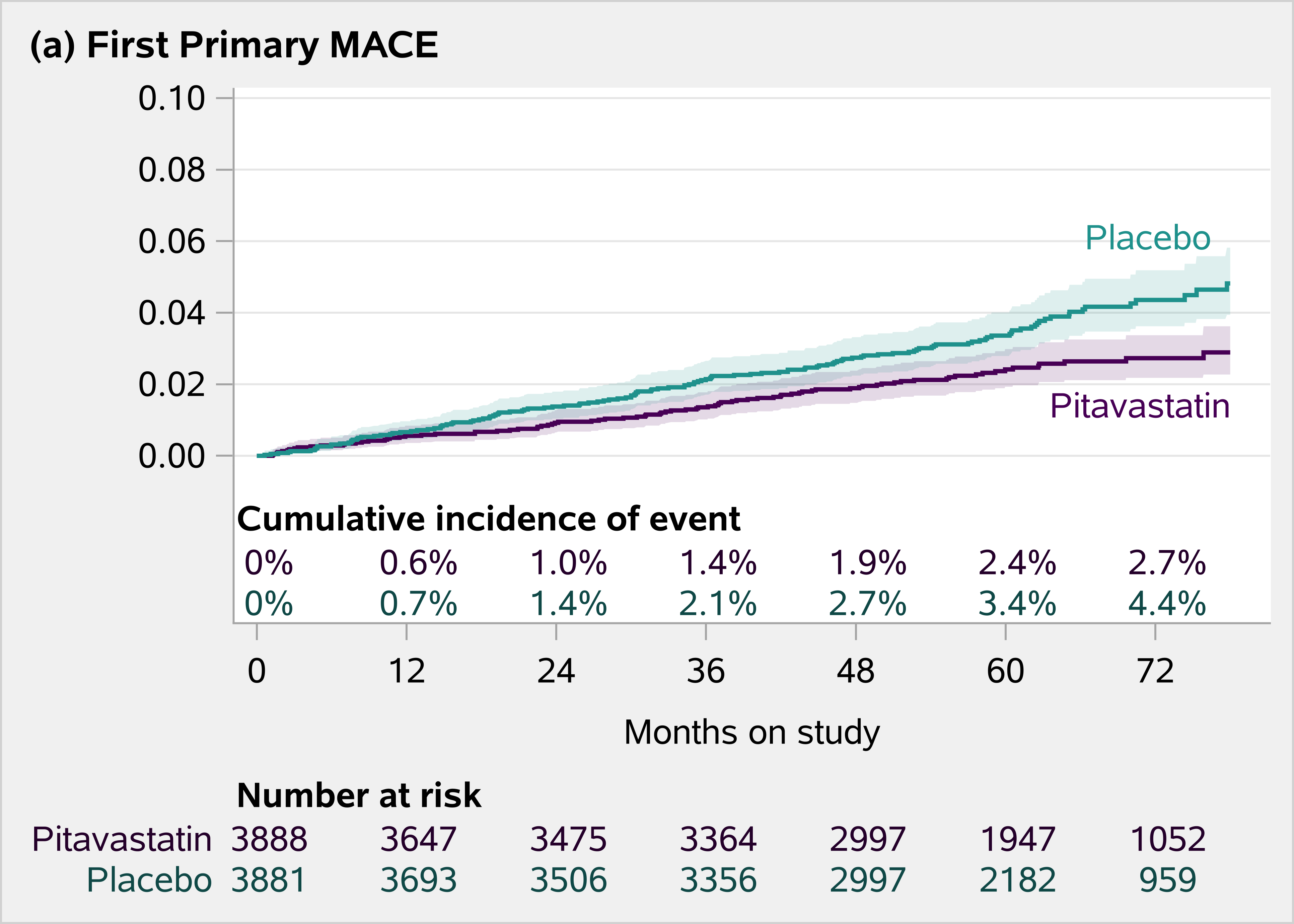 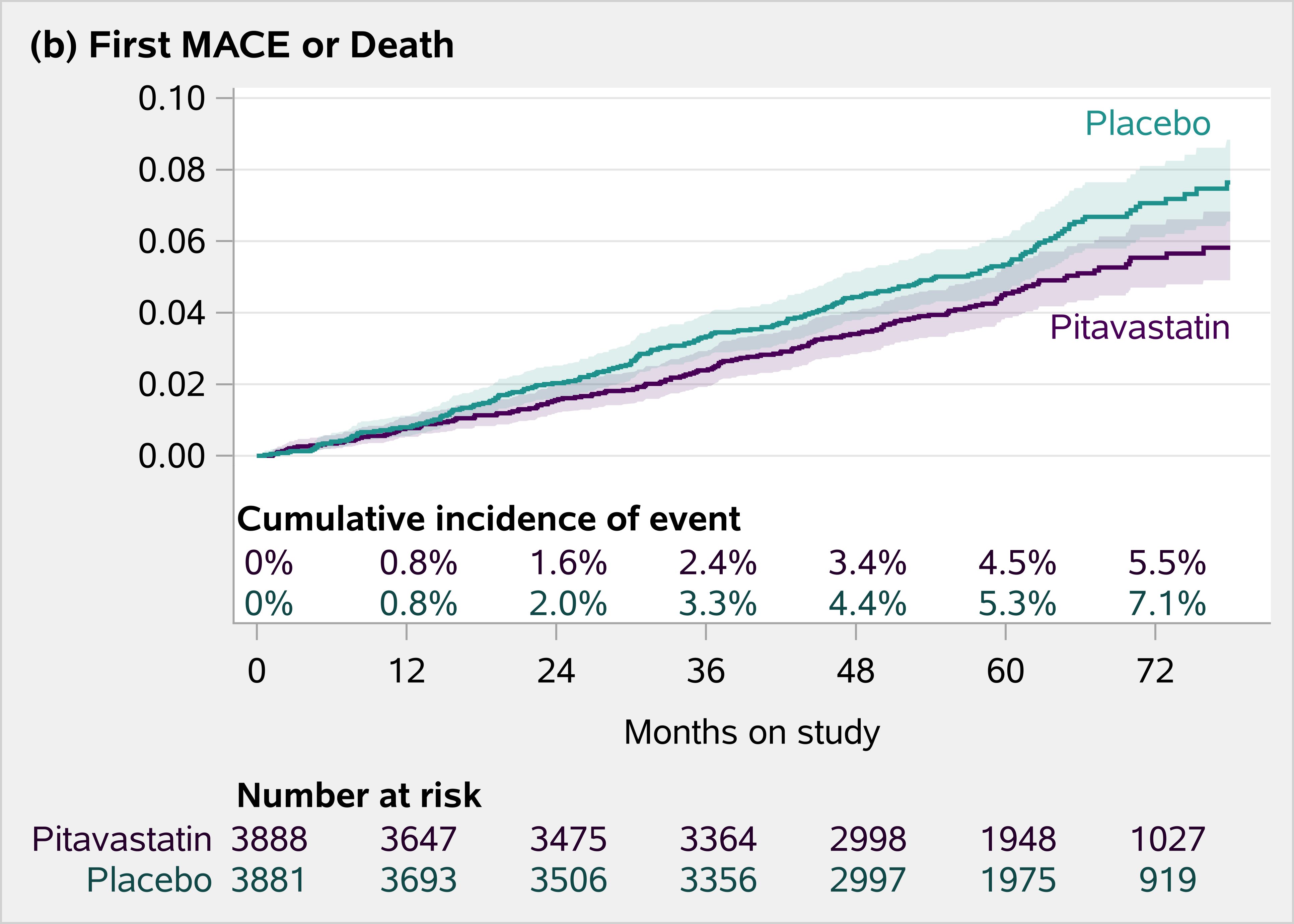 -21% vs Placebo
-35% vs Placebo
Grinspoon et al. NEJM 2023
[Speaker Notes: Pitavastatin vs. placebo led to a 35% reduction in major cardiovascular disease events (MACE), more than the hypothesized 30% reduction in MACE. Pitavastatin vs. placebo also led to a 21% reduction in MACE or death.]
Additional Findings
Greater than 80% in both groups remained in follow up 
Adherence was very good to excellent in the great majority of participants 
Adverse event-related discontinuation was low in each group (2% vs 1% pitavastatin vs placebo)
Clinical initiation of a non-study statin occurred in 5.7% pitavastatin and 9.6% of placebo-treated participants, below threshold of concern
All events adjudicated vis a vis relationship to COVID; only one MACE event was definitely related to COVID.
Primary Endpoints and MACE Components
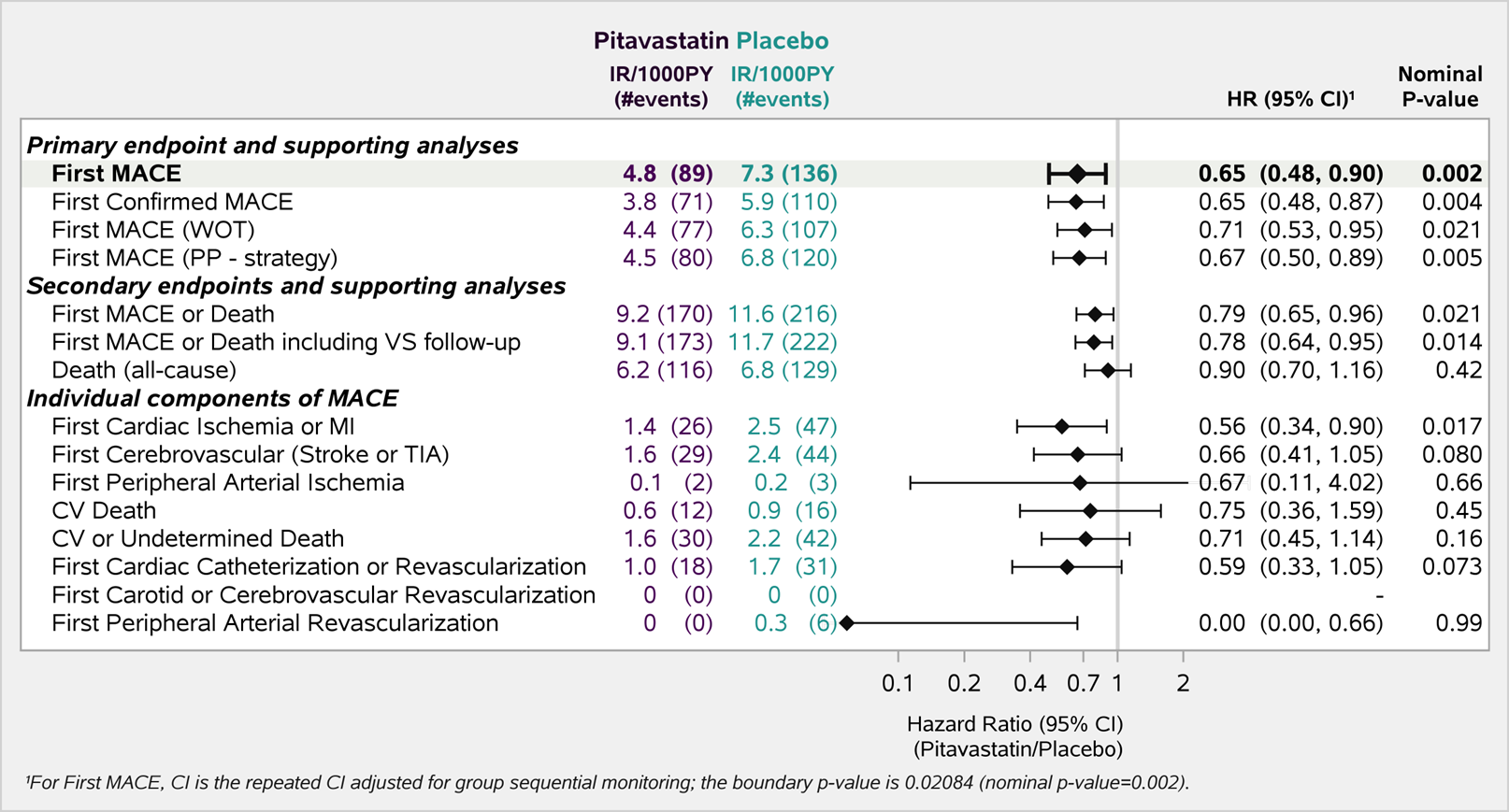 Grinspoon et al. NEJM 2023
[Speaker Notes: REPRIEVE results were confirmed via a per-protocol and a while-on-treatment analysis. These results were also positive in secondary analyses which include first MACE or death.

The effects of pitavastatin also appeared consistent across individual components of MACE. Roughly half of events were strokes/TIA and myocardial infarction (MI) and the efficacy was similar for both types of events.]
Robust Effect Controlling for ASCVD Score and Other Factors
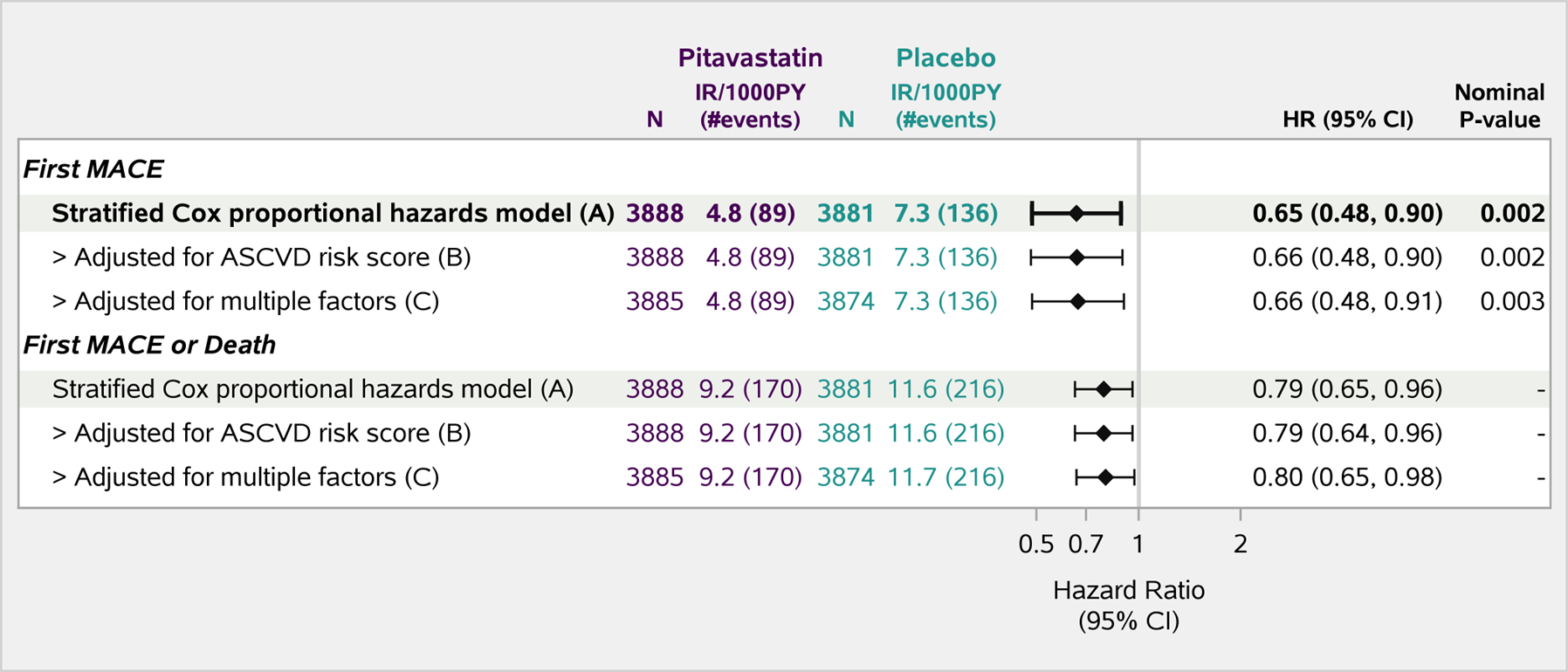 Adjusted for: age, race, smoking, hypertension, LDL-C,
nadir CD4, total ART duration and GBD region as covariates.
Grinspoon et al. NEJM 2023
[Speaker Notes: After controlling for ASCVD risk score and other factors, the results remain consistent.]
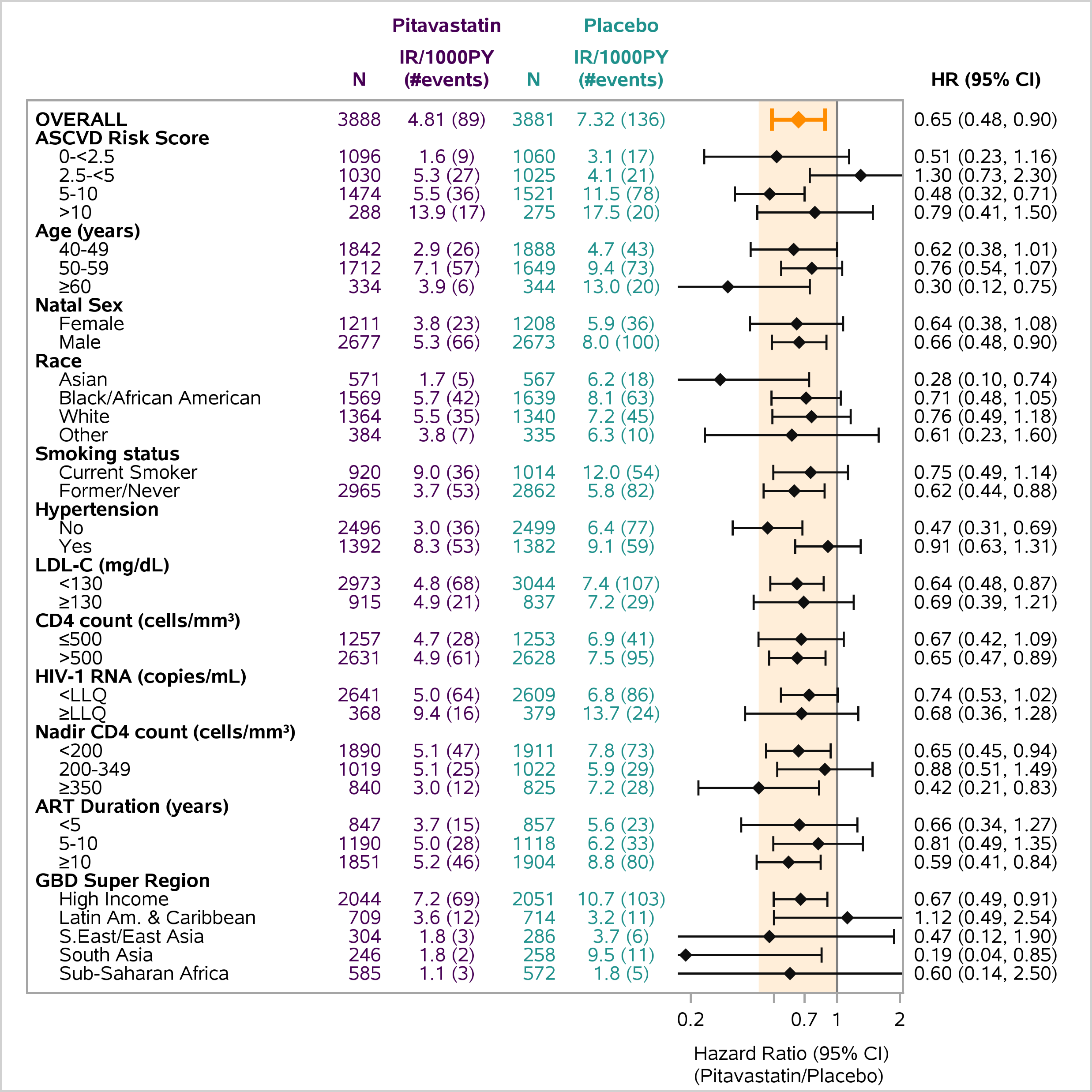 Effects on Key Subgroups
Very consistent affect across major subgroups
No treatment modification based on LDL, age, sex
Generally consistent effects across race and GBD regions
No treatment modification based on CD4, nadir CD4, HIV RNA, ART Duration
GBD = global burden of disease
Grinspoon et al. NEJM 2023
[Speaker Notes: One notable finding is that the effect size of pitavastatin vs. placebo was particularly large in South Asia.]
REPRIEVE Population 
Baseline Characteristics by Sex
[Speaker Notes: A comparison of the men vs. women enrolled in REPRIEVE globally revealed that age, hypertension prevalence, LDL-C level, and the percent of participants with suppressed viremia was comparable between groups. Among women, a smaller proportion of participants reported white race. Women vs. men demonstrated a lower prevalence of cigarette smoking and a significantly lower 10-year ASCVD risk score but a higher BMI and higher median CD4 count.]
MACE Rates in 10-year ASCVD Risk Score Subgroups by Sex
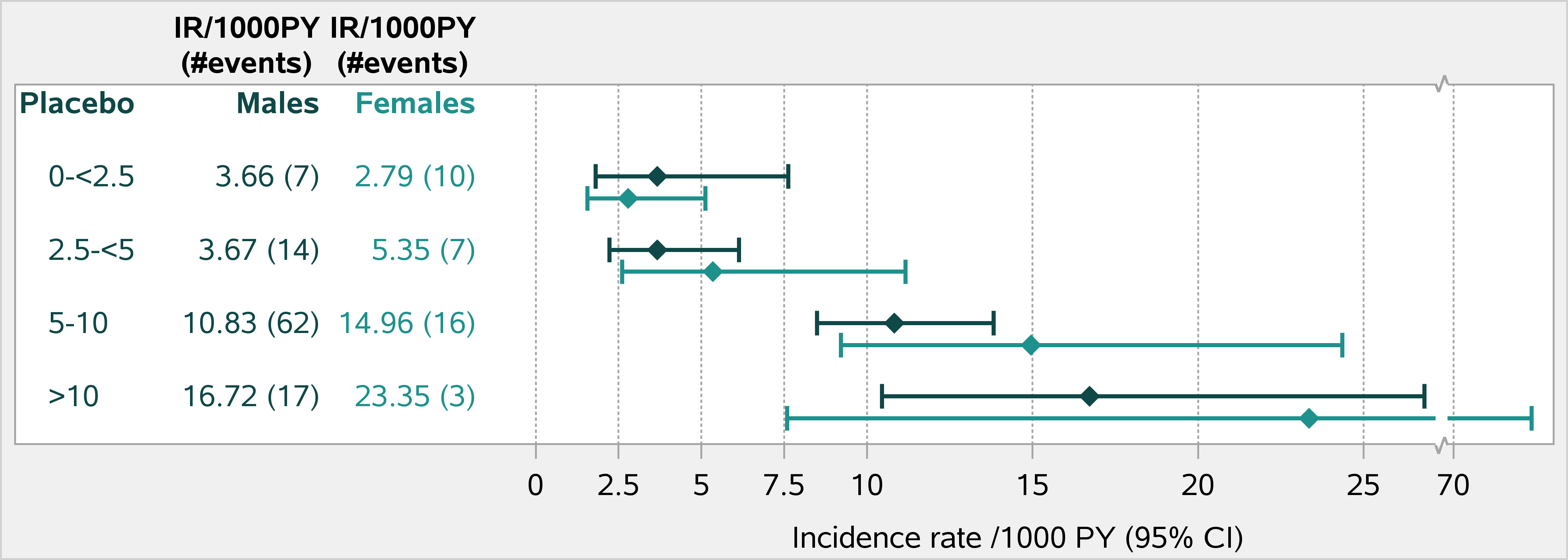 Women
Men
men
z
women
[Speaker Notes: Both among men and women in the placebo arm, estimated MACE rates per 1000 person years (PY) increased along increasing 10-year ASCVD risk groups, as expected. Although confidence intervals were wide and overlapping, among those in the placebo arm with a 10-year ASCVD risk score =>2.5%, estimated MACE rates per 1000 PY tended to be higher among women vs. men.]
Effect Size of Statin Rx to Reduce MACE = Consistent among Women vs. Men
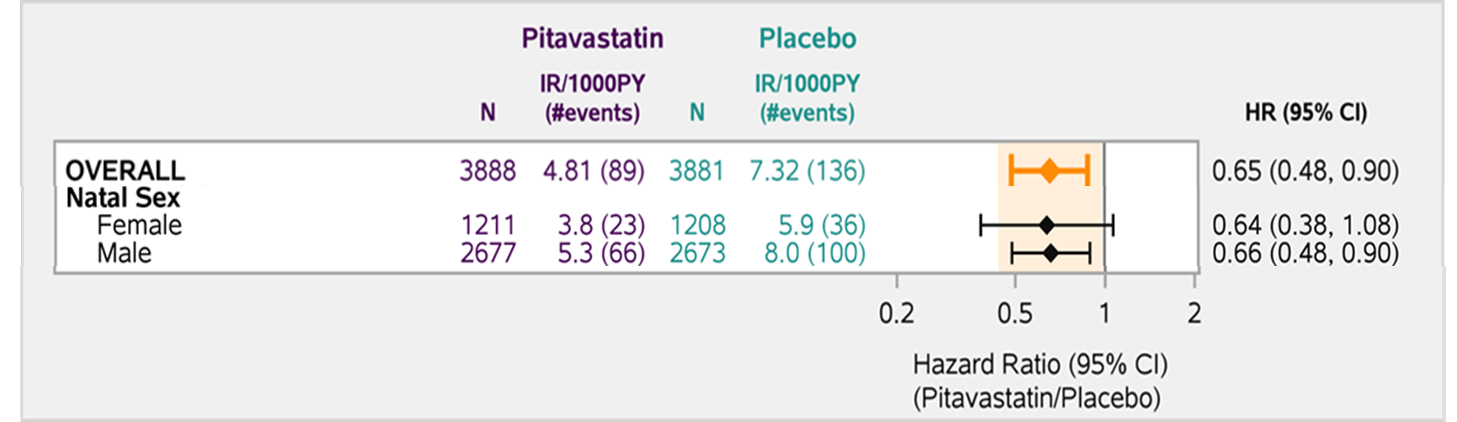 [Speaker Notes: In the overall REPRIEVE cohort, statin therapy vs. placebo resulted in a 35% reduction in MACE over the study follow-up. The effect size of statin therapy in reducing MACE was generally consistent among women vs. men.]
Effects on LDL and NON-HDL Cholesterol
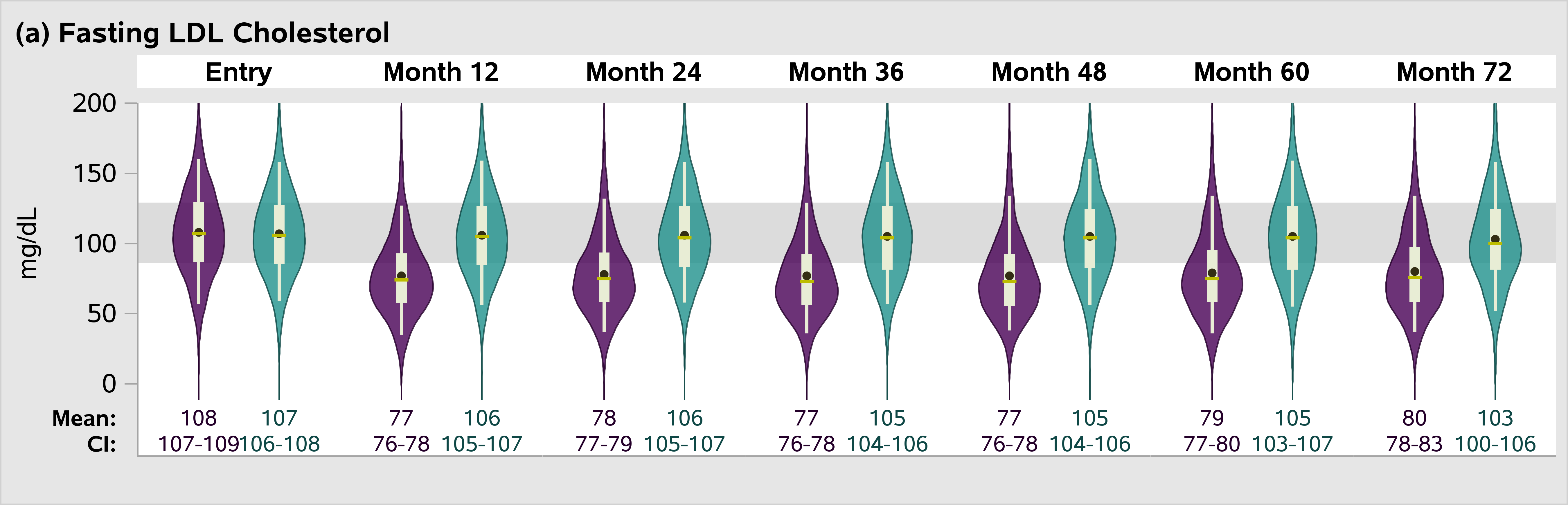 30% reduction in LDL in pitavastatin group, no change in placebo
Durable effect over time
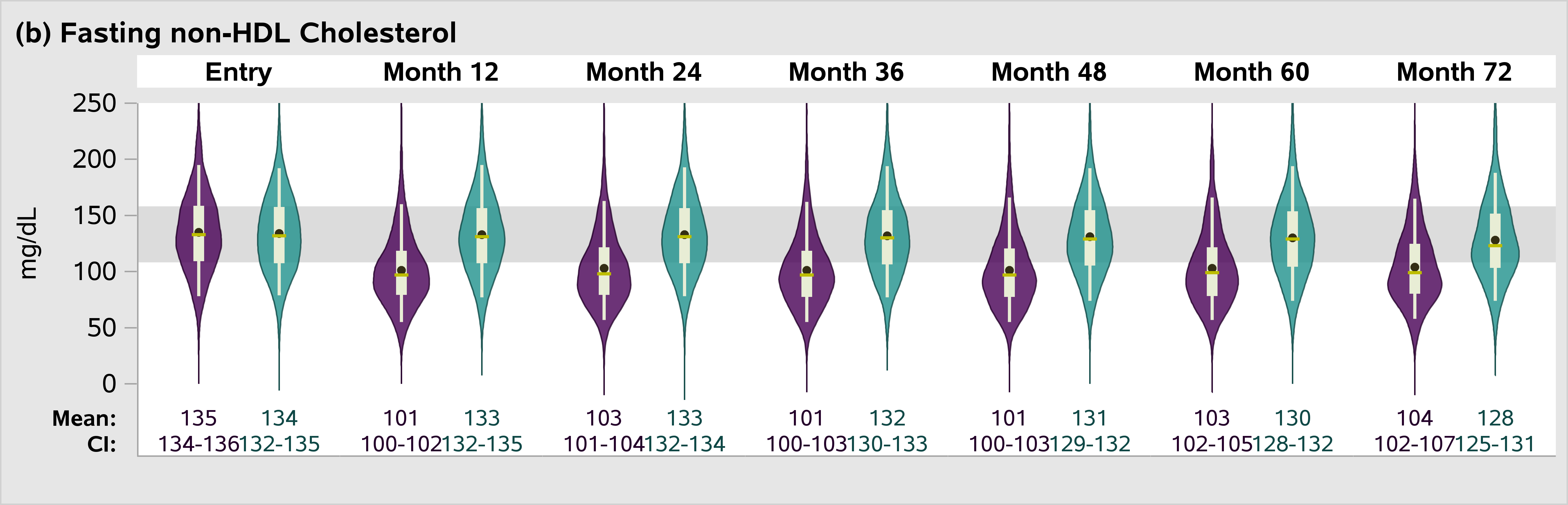 Pitavastatin
Placebo
Grinspoon et al. NEJM 2023
[Speaker Notes: Pitavastatin resulted in a 30% reduction in LDL cholesterol vs. no change in the placebo group with similar effects on non-HDL cholesterol.]
Effect Larger than Anticipated Based on 
Lowering of LDL
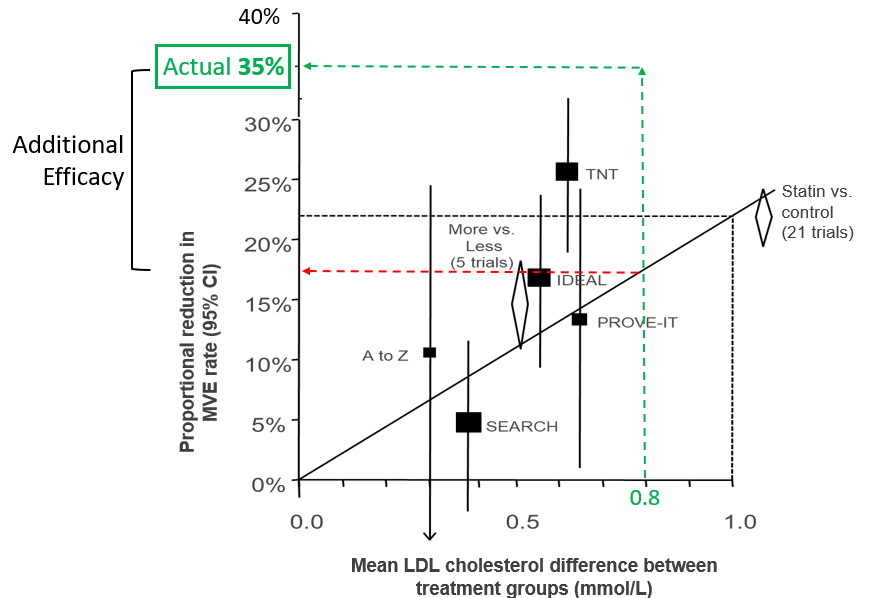 ■
REPRIEVE
LDL lowering matters but 
   statin effect is beyond what 
   is expected for LDL lowering 
   alone
Predicted 17%
Note: 35% is point estimate, CI % is 17 – 52%
Lancet 2010; 376: 1670-81
[Speaker Notes: The effect size observed in REPRIEVE was larger than anticipated based on the lowering of LDL cholesterol. The figure on the slide is a nomogram by the CTTC collaborative published in Lancet showing a number of large statin trials; the figure plots mean LDL-C difference between treatment groups against the reduction in rates of MACE. REPRIEVE resulted in a difference of 0.8mmol/L which would have corresponded to a predicted 17% reduction in MACE. The actual reduction in MACE rates in REPRIEVE was 35%, larger than anticipated by LDL-lowering alone. The REPRIEVE Team continues to investigate why this result occurred.]
Safety
DSMB concluded no unanticipated safety concerns
Serious adverse events similar in each group: IRR 1.02 (0.92-1.14)
Muscle-related symptoms were higher in the pitavastatin group but were mostly mild and only 1% withdrew for muscle-related symptomatology
Diabetes rates increased in the pitavastatin group, but this increase was consistent with that seen in prior statin studies, was not significantly above rates demonstrated for the general population, and very few withdrew due to diabetes 
No effect on Grade 3 ALT or rhabdomyolysis was seen
IRR: incidence rate ratio
Diabetes Rates in REPRIEVE vs. General Population    Aged 45-64 per US Centers for Disease Control
12 MACE events in participants with diabetes:
     -4 in pitavastatin group
     -8 in placebo group
Placebo
IRR 1.34 (1.08-1.65)
Pitavastatin
IRR: incidence rate ratio
Centers for Disease Control and Prevention. Incidence of Newly Diagnosed Diabetes. 
https://www.cdc.gov/diabetes/data/statistics-report/newly-diagnosed-diabetes.html#print
[Speaker Notes: Plotting the incidence rates of diabetes in the placebo and pitavastatin groups of REPRIEVE and compare this with the incidence rate of diabetes among people in the general population ages 45-64, the rates of both REPRIEVE groups overlap with rates in the general population. Additionally, the rates of MI were lower in the pitavastatin group among participants with diabetes.]
Effects on Glucose
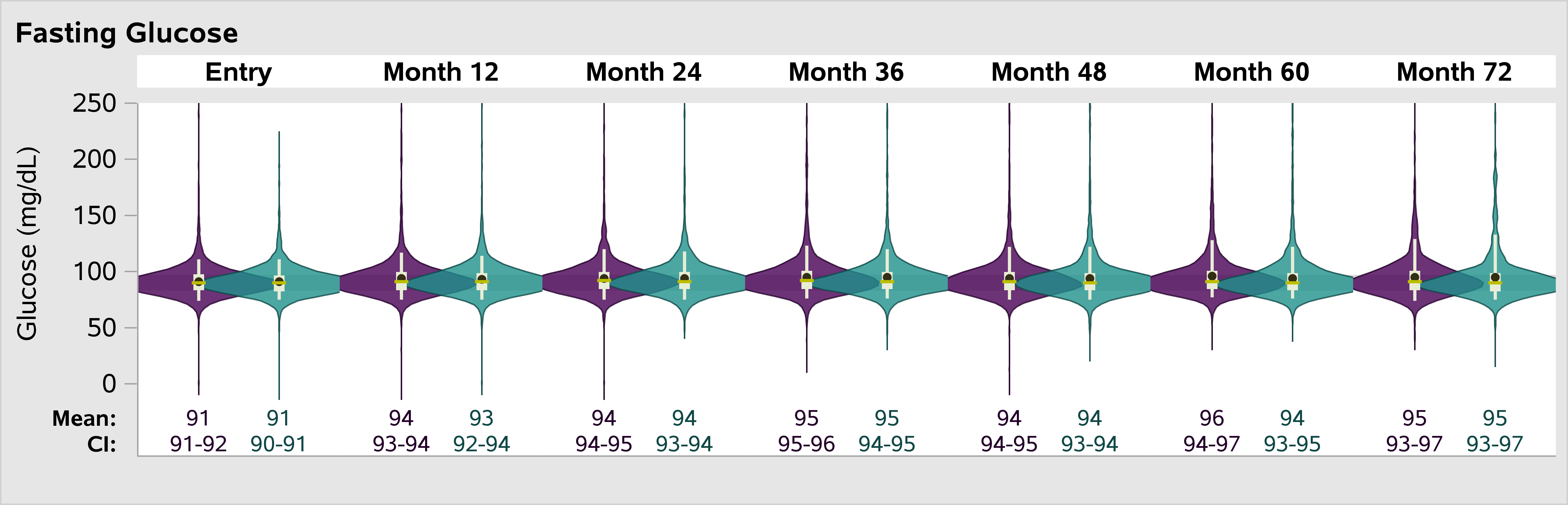 Pitavastatin
Placebo
Grinspoon et al. NEJM 2023
[Speaker Notes: There were no effects on glucose levels.]
Effects on Muscle Aches and Myalgias
Muscle aches
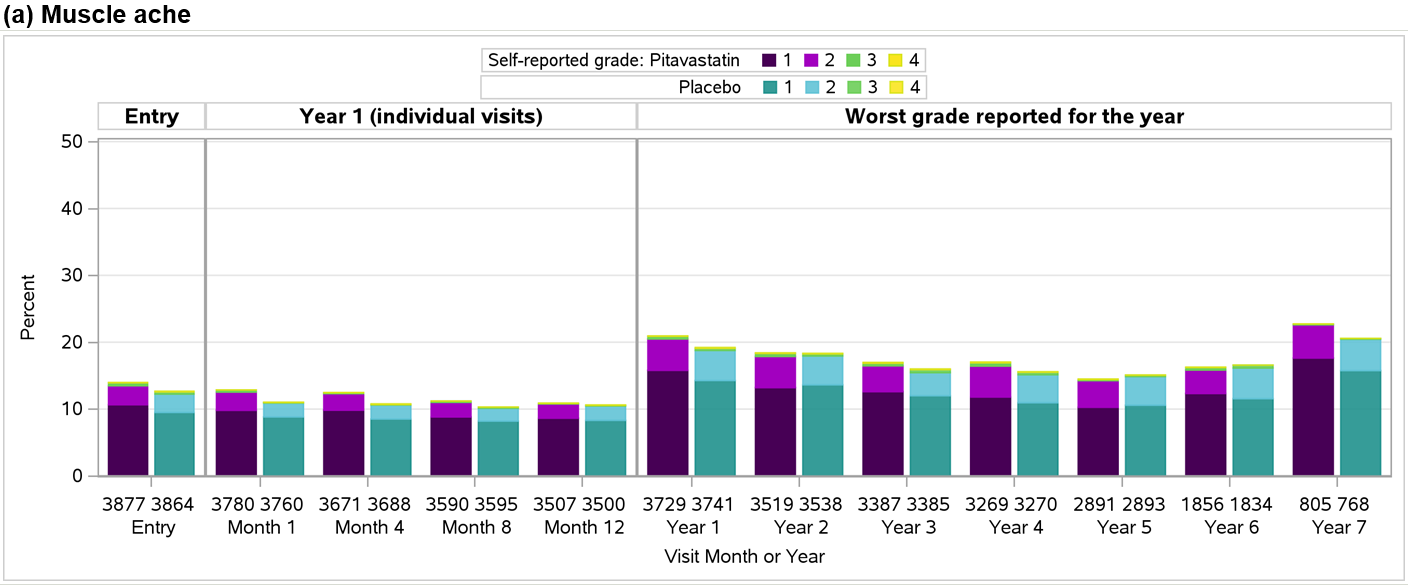 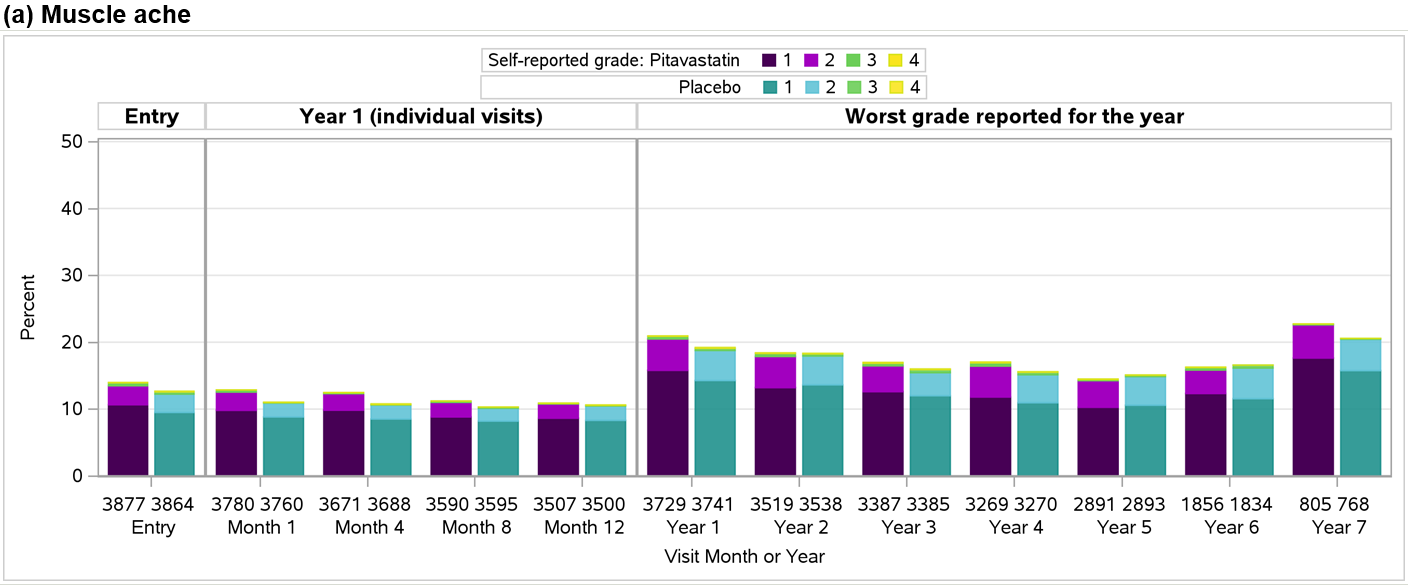 Muscle weakness
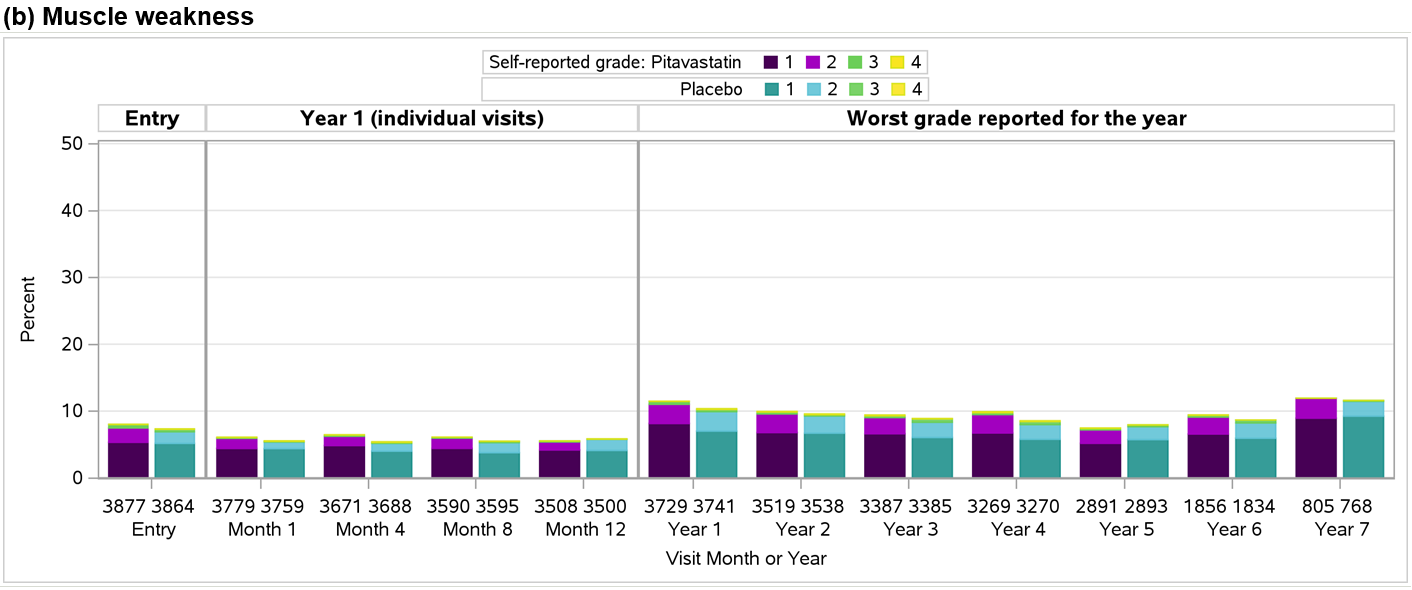 Grinspoon et al. NEJM 2023
[Speaker Notes: Each set of bars in the figure above represents muscle aches and myalgias in the pitavastatin vs. the placebo group. Most reported events were mild; events in bright green and yellow represent events of grades 3 and 4.]
How Might the Findings of REPRIEVE Impact the Recommendations for Statin Therapy (2019 ACC/AHA Guidelines)?
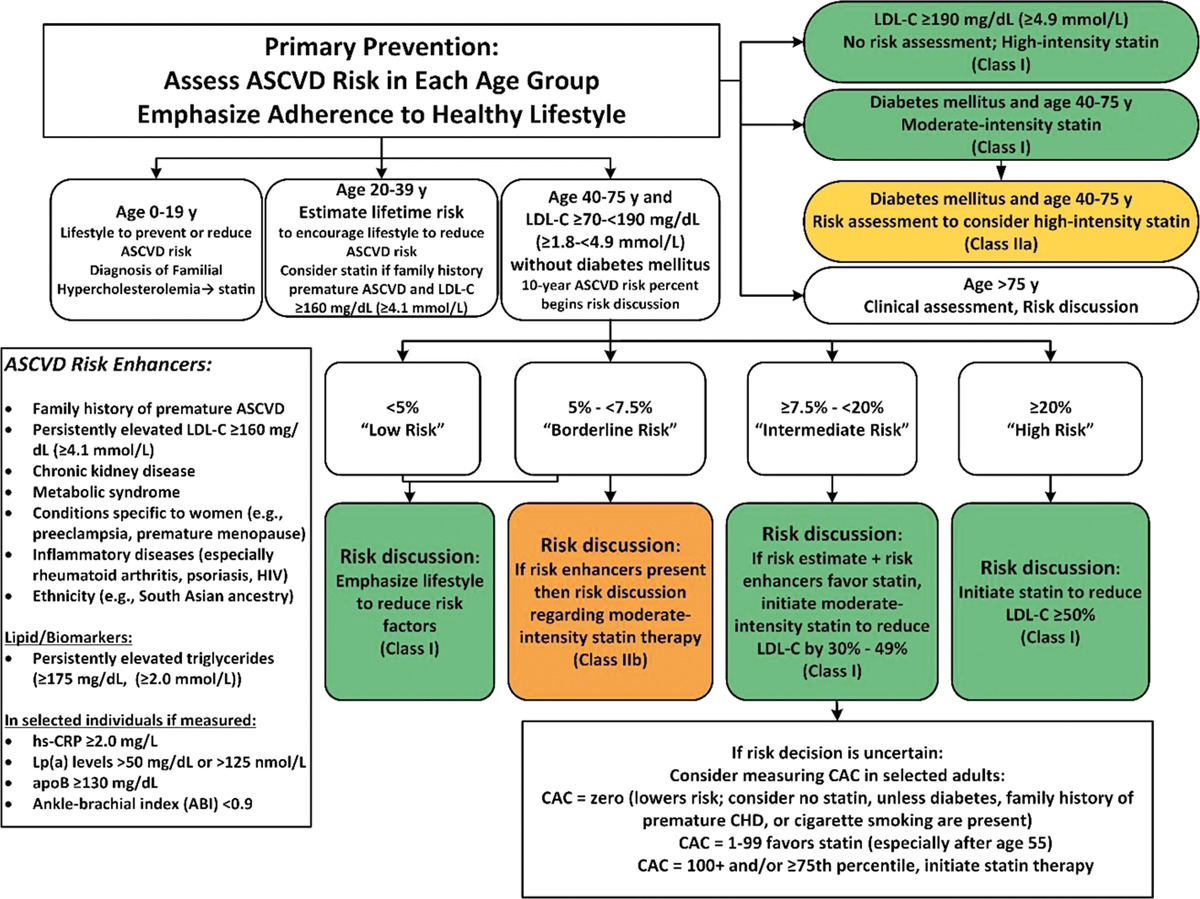 HIV was recently considered a risk enhancer, but its use in primary prevention had not been studied

Previously unknown if PWH with low to moderate risk should be put on a statin and whether statin therapy would be successful in this context?

√ REPRIEVE has taught us that yes this is the case, statin therapy will prevent MACE in low to moderate risk PWH
Spectrum of Statin Intensity
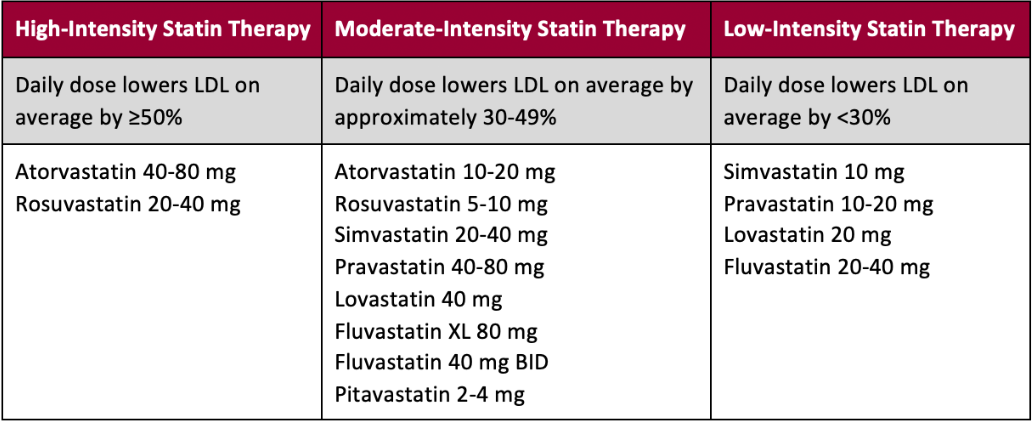 [Speaker Notes: There are different types of statins; pitavastatin is a moderate-intensity statin.]
Statin Interactions with ART in PWH
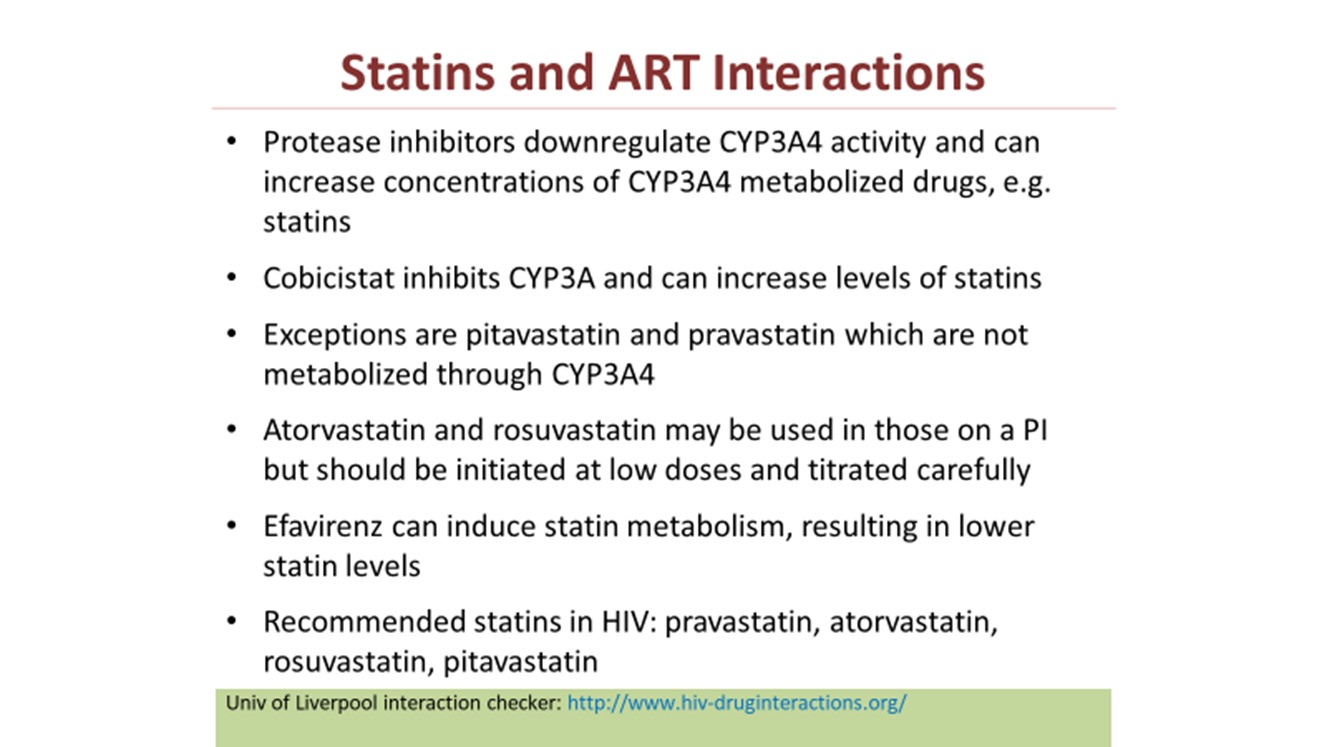 Slide Courtesy of Dr. Janet Lo
[Speaker Notes: There can be interactions between statins and ARTs in PWH. Statins recommended for PWH are pravastatin, atorvastatin, rosuvastatin, and pitavastatin. A link to a helpful resource to check these interactions is provided on the slide from the University of Liverpool.]
5-Yr Number Needed To Treat (NNT) to Prevent One MACE Event
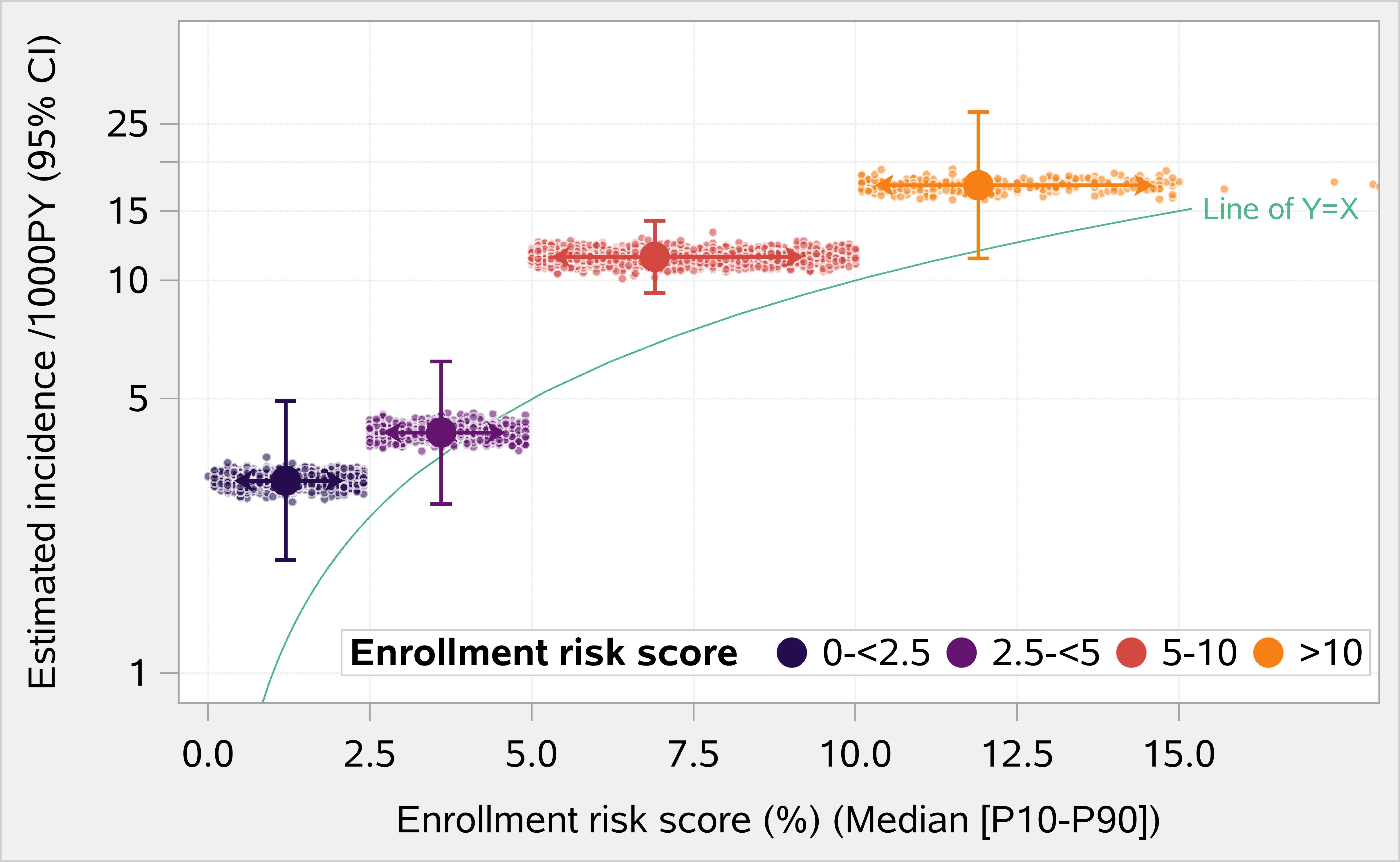 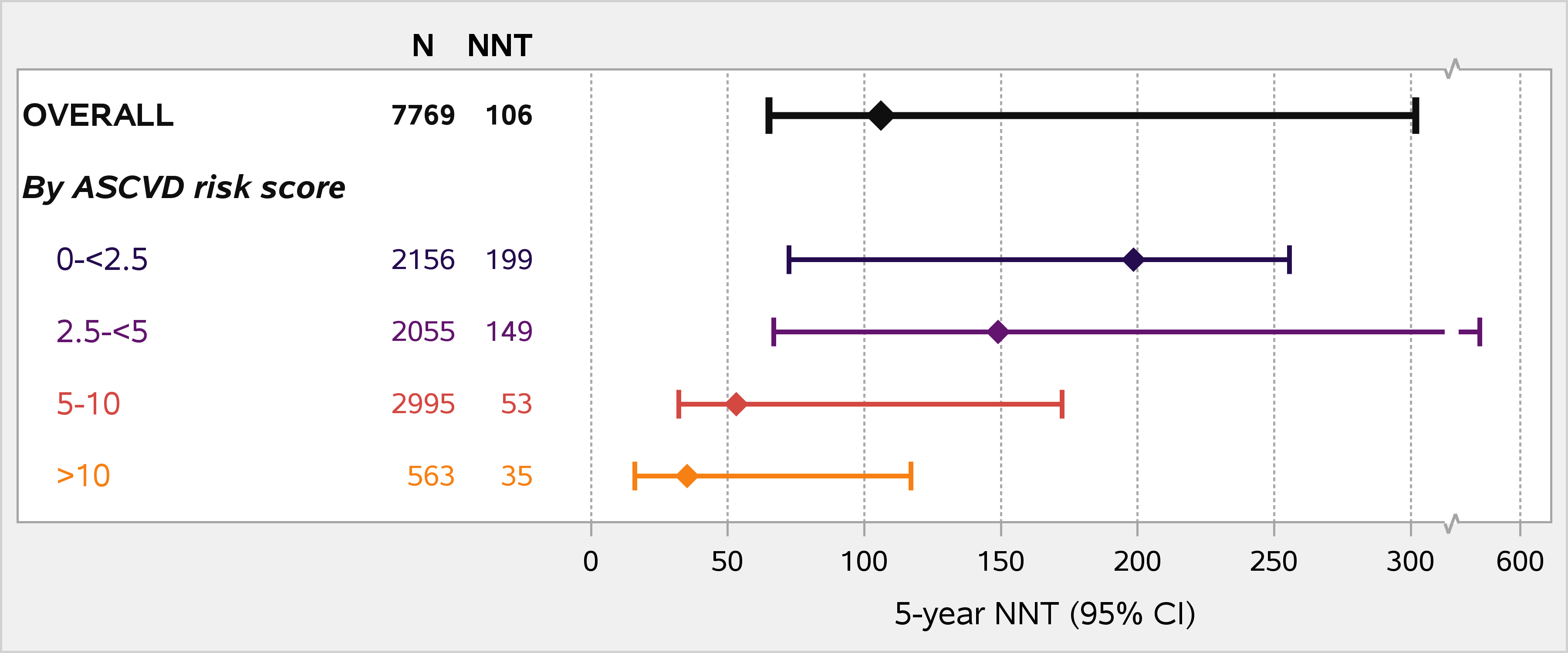 Increasing CVD with increasing ASCVD risk score
Decreasing NNT with increasing ASCVD risk score
NNT = number needed to treat
Grinspoon et al. NEJM 2023
[Speaker Notes: The number needed to treat (NNT) is the number of people that need to be treated to prevent one event (MACE). The overall NNT was 106. In the placebo group, there was an increased incidence of MACE as your baseline risk increased, and this means that the NNT should decrease with increasing risk. For participants with a baseline risk >10%, the NNT was 35. For participants with a risk between 5-10, the NNT was 53.]
Will Pitavastatin be Available After   REPRIEVE?
The data from REPRIEVE are specific to pitavastatin, chosen because: 
little interaction with ART
potent lipid lowering and anti-inflammatory effects 
Pitavastatin is available in many countries, but if it is not available, other statins that do not interact with ART may be effective
Generic pitavastatin calcium will be more broadly available after Nov. 2023
Implications for Care of PWH
Statin therapy, with lifestyle counselling, should be considered for PWH, even those with low to moderate predicted traditional risk, to reduce major cardiovascular events and death
For PWH, the decision to take a statin should be individualized
Shared decision making between individual and clinician
All relevant factors including statin risks and benefits should be considered, including but not limited to the results of REPRIEVE. This may include drug interactions, metabolic factors, and patient preferences 
All conversations about risk should emphasize a heart healthy lifestyle, ideal diet, counselling on smoking, blood pressure, dyslipidemia, other CVD risks
Conclusions